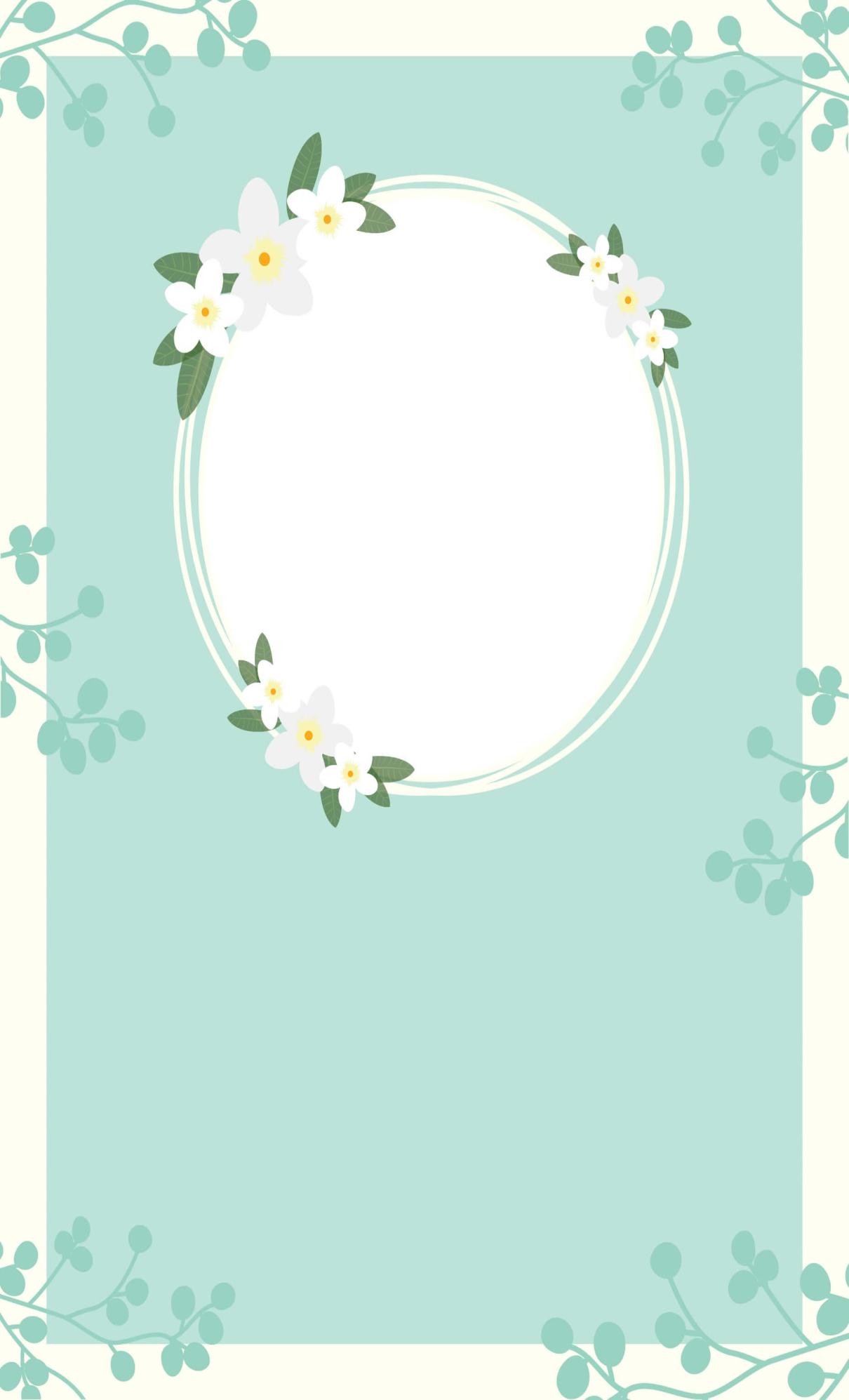 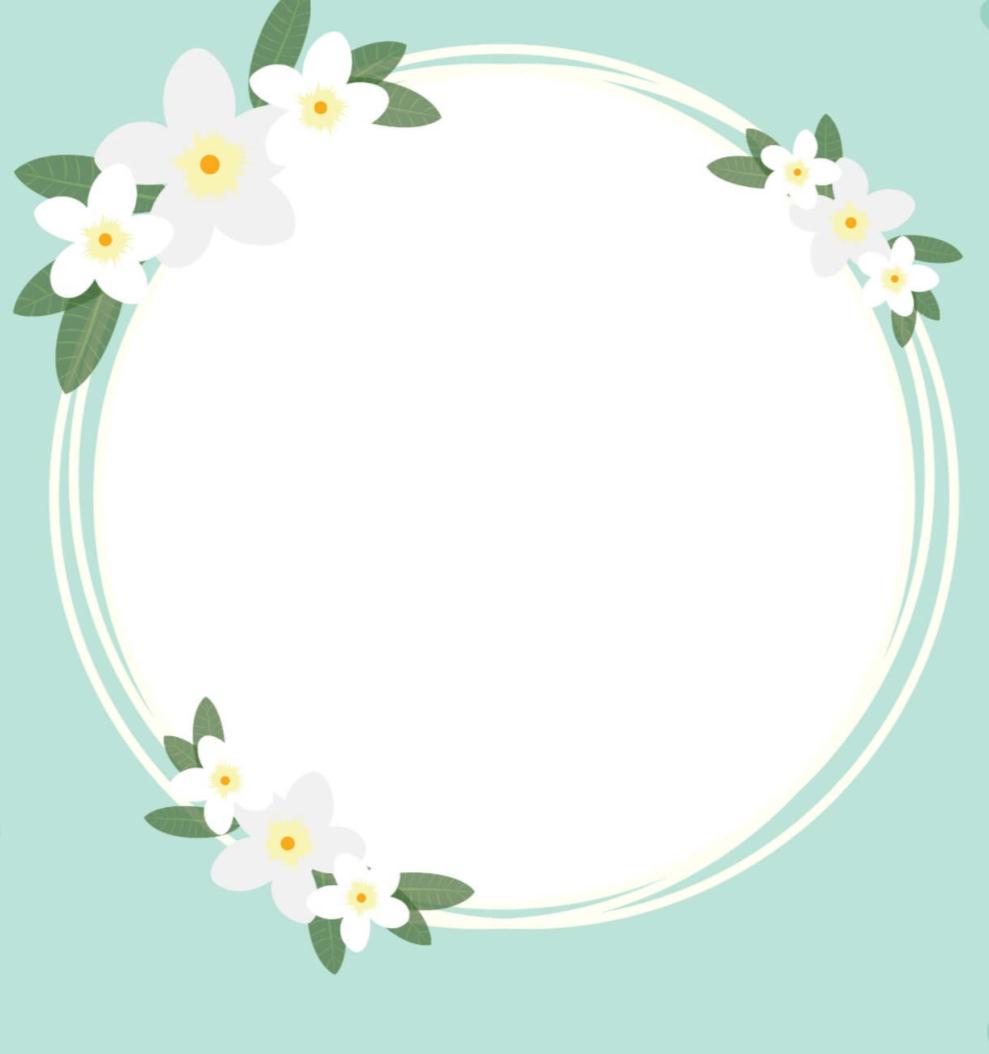 精致水彩新汇报通用PPT
盒模型之
尺寸与补白
Sweet and fresh Work Report Powerpoint Template
汇报人：熊猫
box模型
目录
CONTENTS
02
04
兴趣练习
01
03
尺寸与补白
项目练习
项目背景
PART 01
项目背景
项目背景
中信集团计划于6月份对官网界面进行微调，主要针对间距和宽高
首页网址
集团简介网址
品牌理念网址
https://www.group.citic/
https://www.group.citic/html/About_CITIC/Brief_Introduction/
https://www.group.citic/html/About_CITIC/brand/
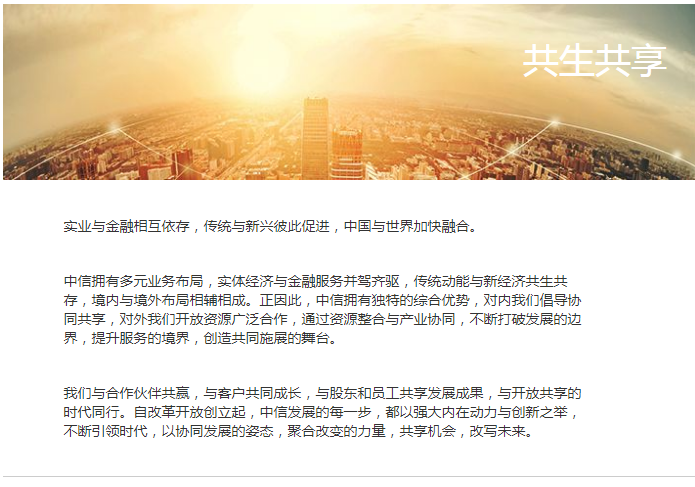 PART 02
尺寸与补白
尺寸与补白
01
02
03
04
width
(min-width/max-width)
height
(min-height/max-height)
margin
padding
内填充，也称为内间距，内边距
外边距，也称为外间距，外填充
高度(最小高度/最大高度)
宽度(最小宽度/最大宽度)
PART 03
项目练习
项目练习
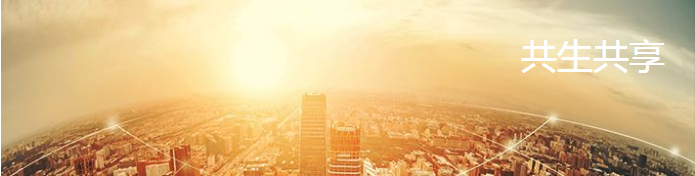 项目配文
实业与金融相互依存，传统与新兴彼此促进，中国与世界加快融合。

中信拥有多元业务布局，实体经济与金融服务并驾齐驱，传统动能与新经济共生共存，境内与境外布局相辅相成。正因此，中信拥有独特的综合优势，对内我们倡导协同共享，对外我们开放资源广泛合作，通过资源整合与产业协同，不断打破发展的边界，提升服务的境界，创造共同施展的舞台。

我们与合作伙伴共赢，与客户共同成长，与股东和员工共享发展成果，与开放共享的时代同行。自改革开放创立起，中信发展的每一步，都以强大内在动力与创新之举，不断引领时代，以协同发展的姿态，聚合改变的力量，共享机会，改写未来。
PART 04
兴趣练习
兴趣练习
描述你喜欢的游戏。
描述你喜欢的电影。
练习一
练习二
描述你喜欢的歌手。
描述你喜欢的动漫。
练习四
练习三
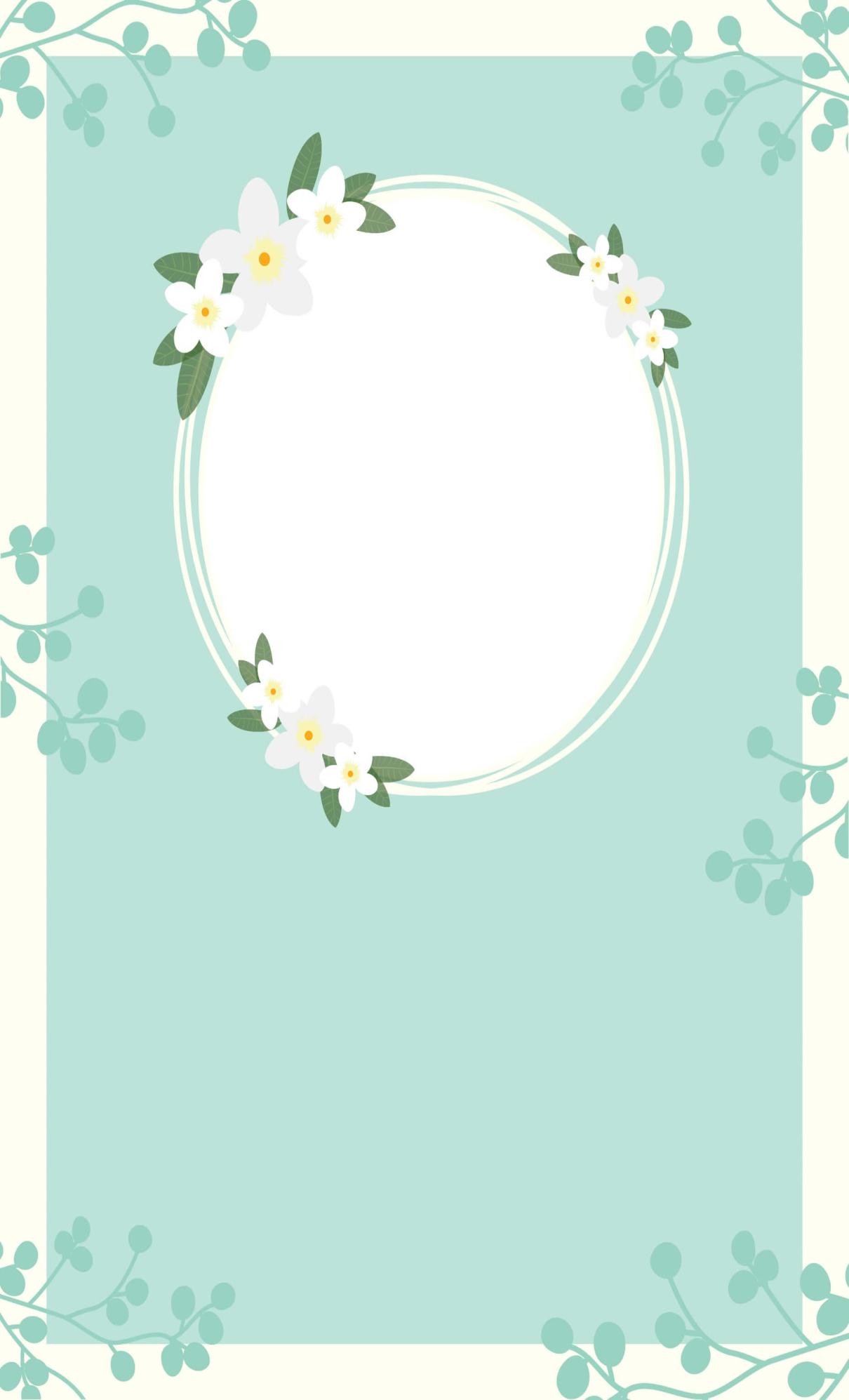 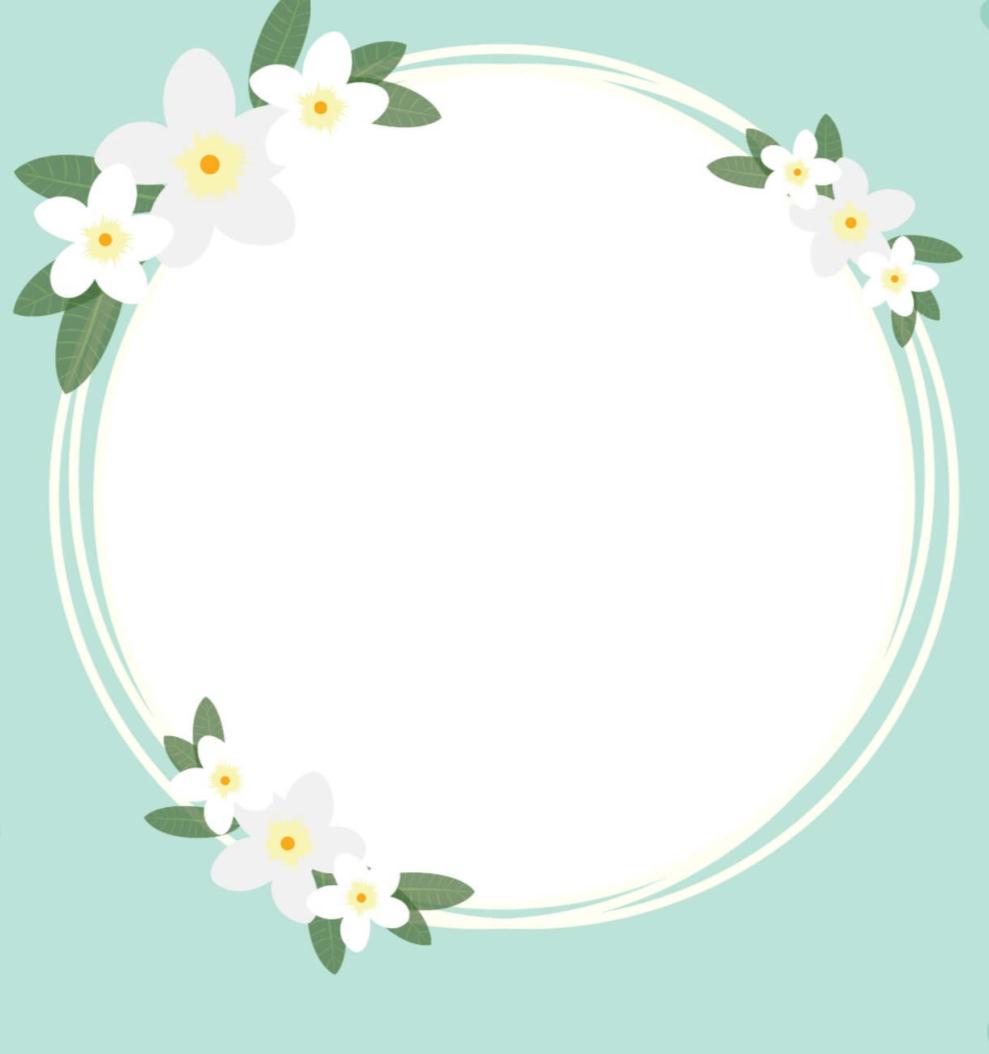 精致水彩新汇报通用PPT
Sweet and fresh Work Report Powerpoint Template
THANK YOU
汇报人：熊猫